HGHEMSRescue
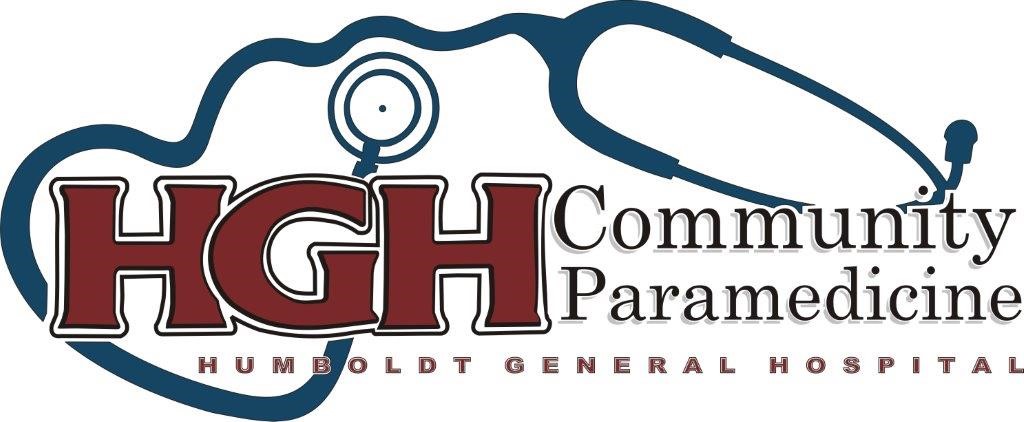 Helping Dementia Patients at Home
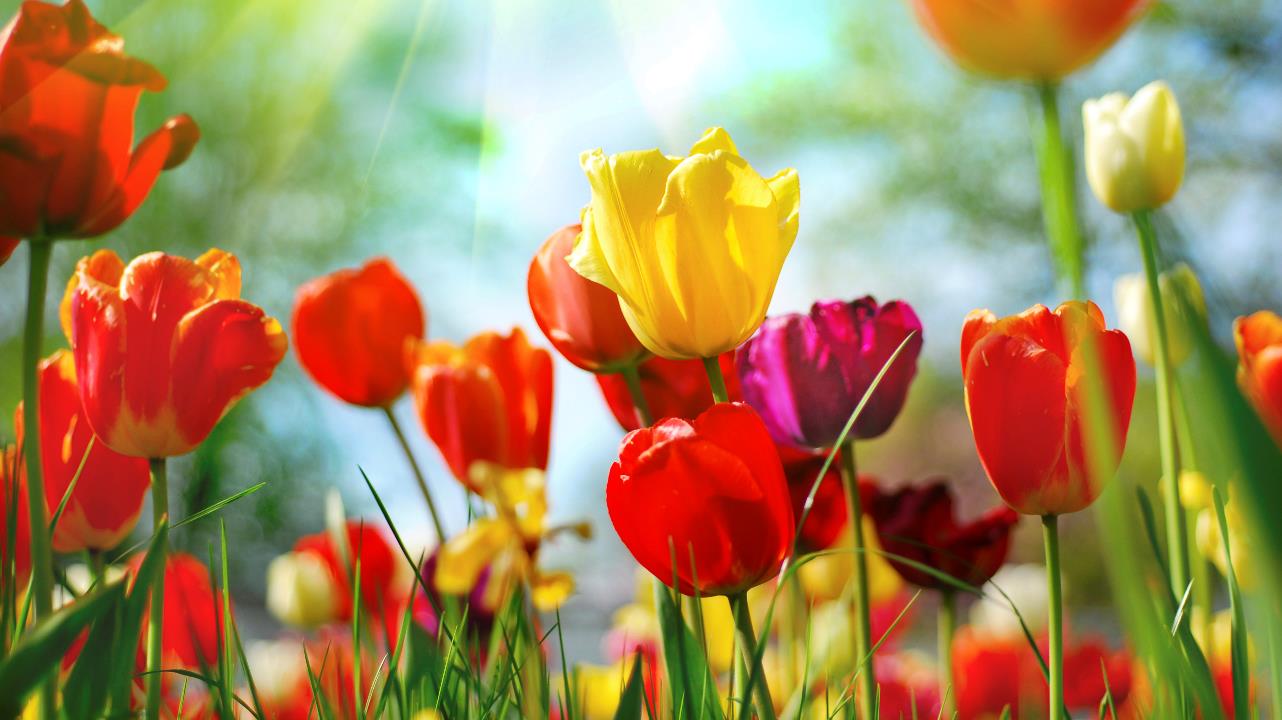 What is dementia
Dementia is not a single disease; it’s an overall term — like heart disease — that covers a wide range of specific medical conditions, including Alzheimer’s disease. Disorders grouped under the general term “dementia” are caused by abnormal brain changes. These changes trigger a decline in thinking skills, also known as cognitive abilities, severe enough to impair daily life and independent function. They also affect behavior, feelings and relationships.
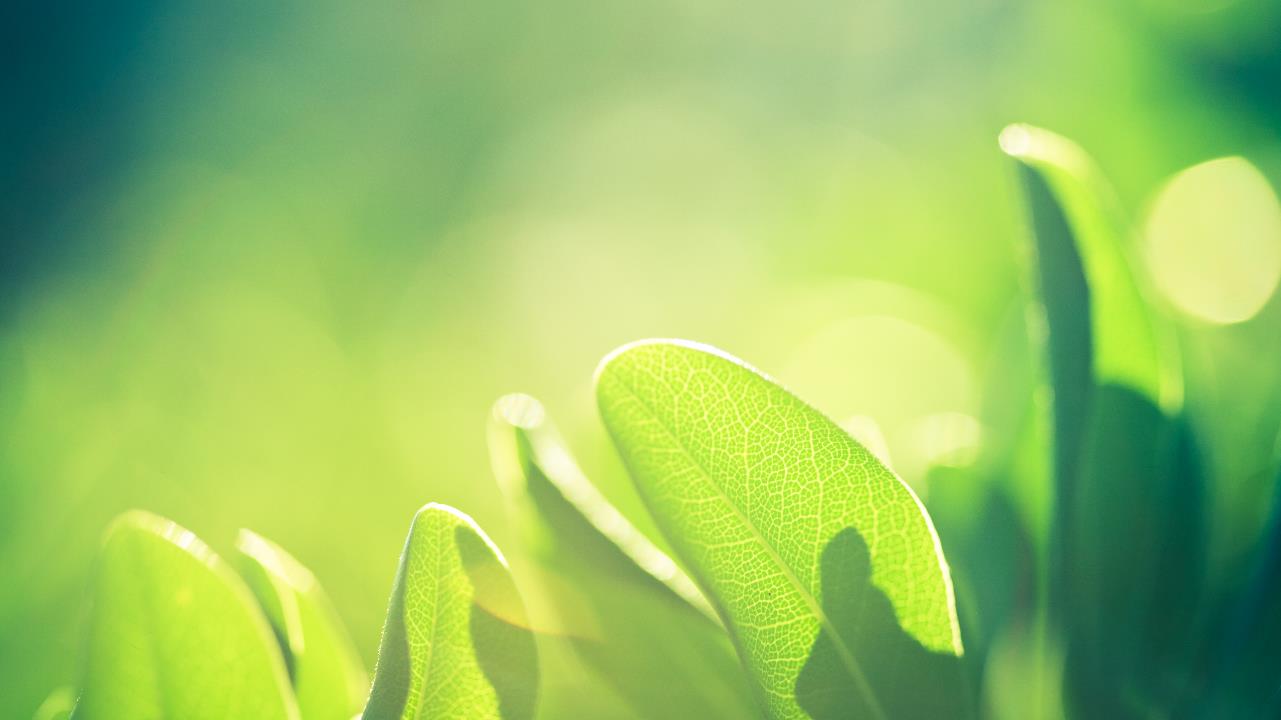 Communicating
Integrated Healthcare- Community Paramedicine
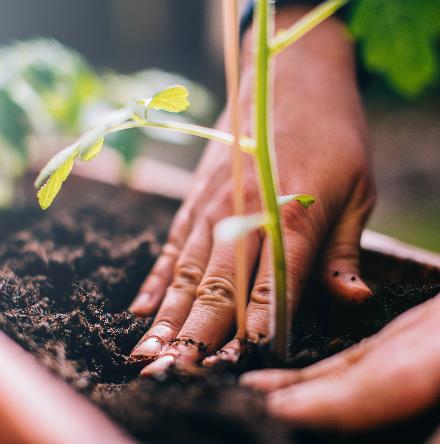 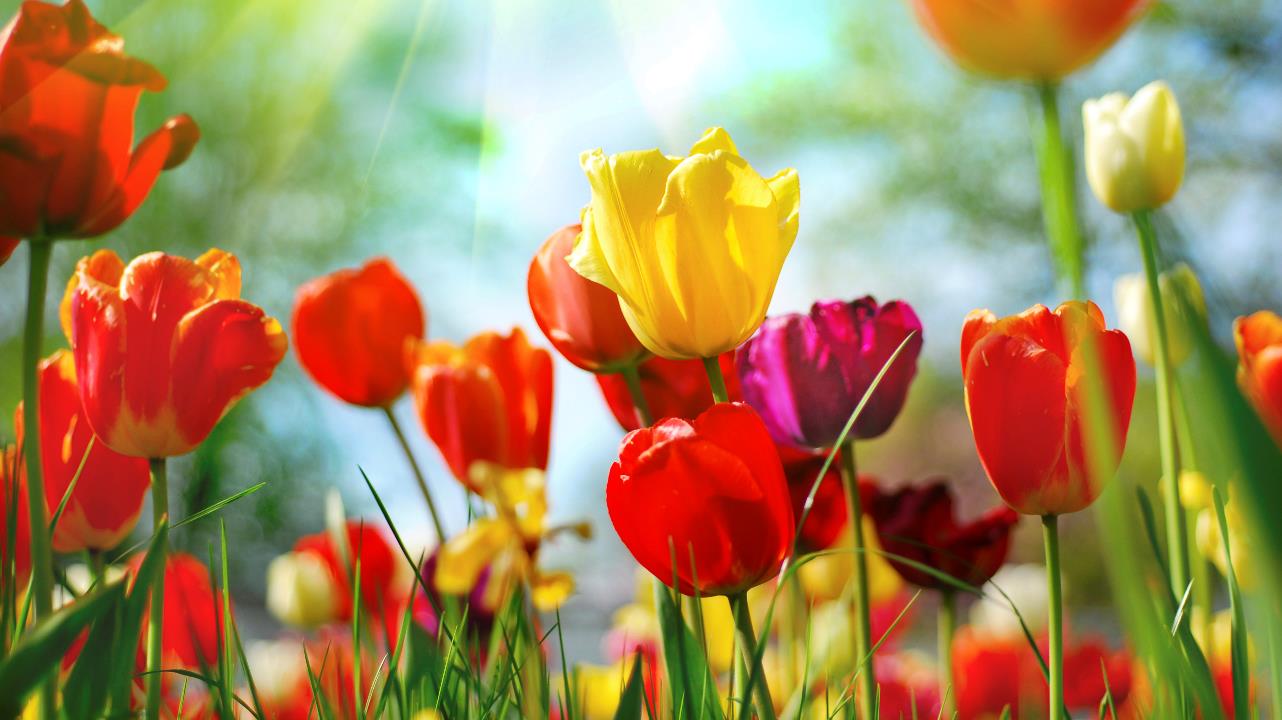 What Role Does Community Para medicine Play in Dementia Patients
Follow the patient throughout the integrated healthcare system.
Provide patient centered care with patients in their home environment.
Work with patient and family to connect them to services and resources within the community. 
With the assistance of the community Para medicine program the patient is able to live at home, which helps the patient’s illness to not advance as quickly, it also helps the patient to maintained a baseline for a longer period of time. 
The patient’s family is also a huge part of the care plan, Community Para medicine will also provide the patient’s family with the support and assisted with education or services.
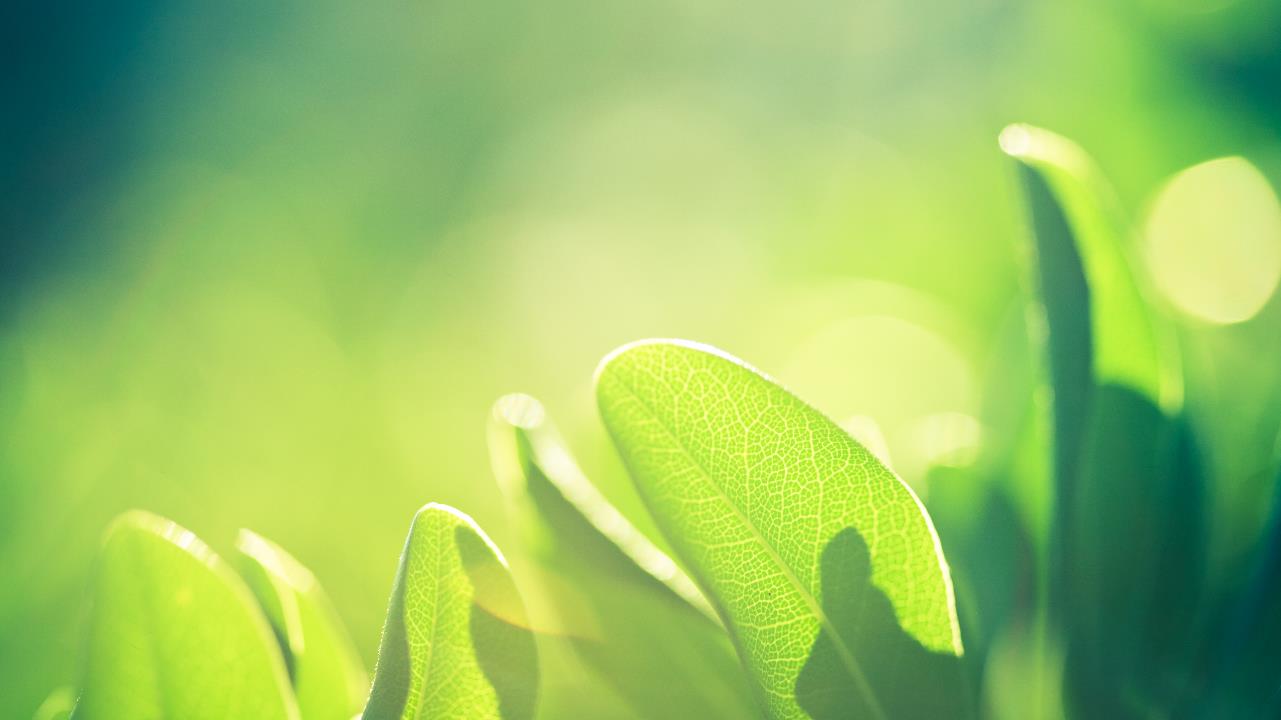 Interaction with Dementia patients
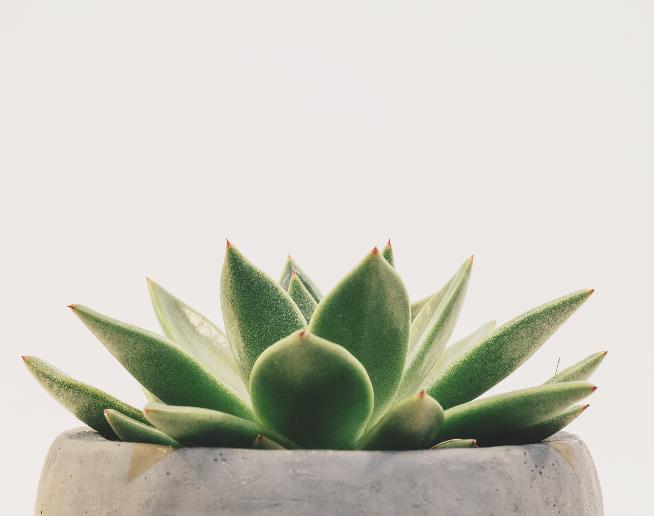 Thank You
Jordan Kohler
Interim Director
HGH/EMS Rescue